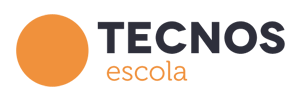 Easter Traditions
Escola Tecnos
Terrassa (Barcelona)
March 2015
MARDI GRAS
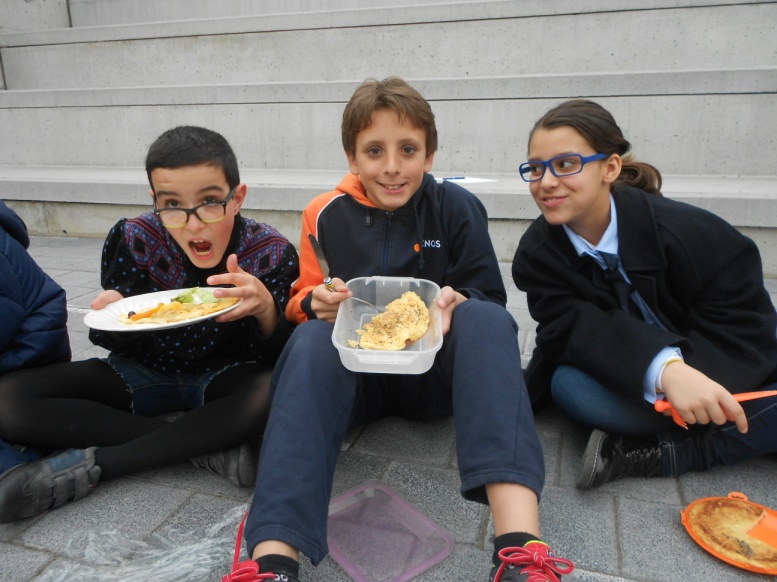 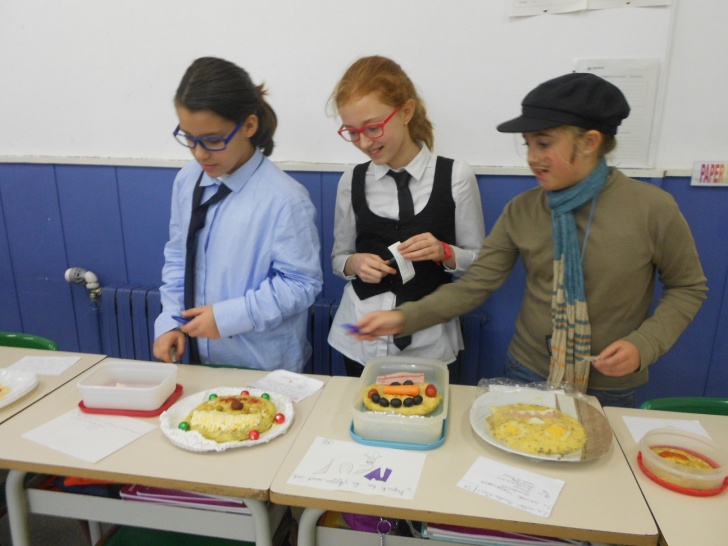 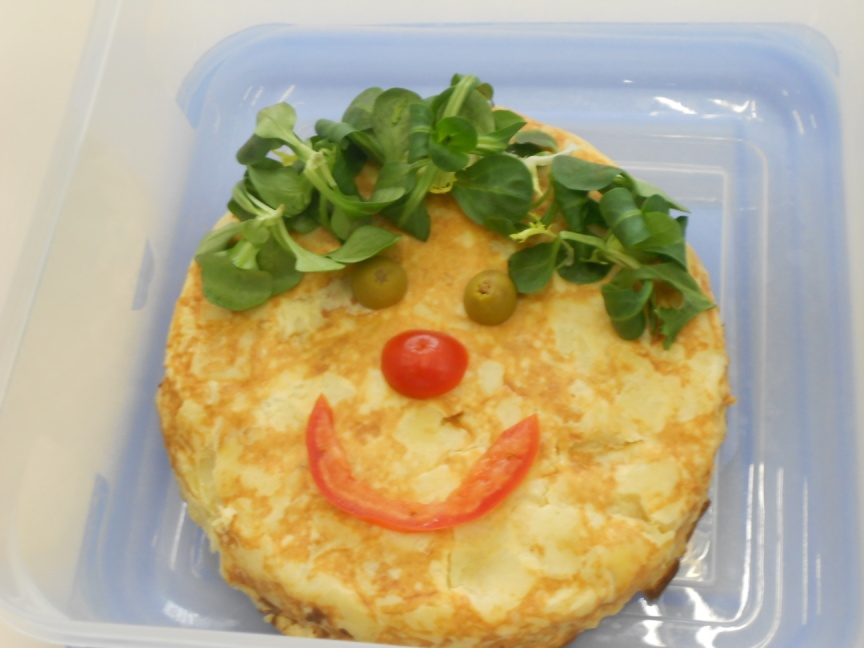 We eat omelette. Year 5 students have an omelette competition.
On the next day …
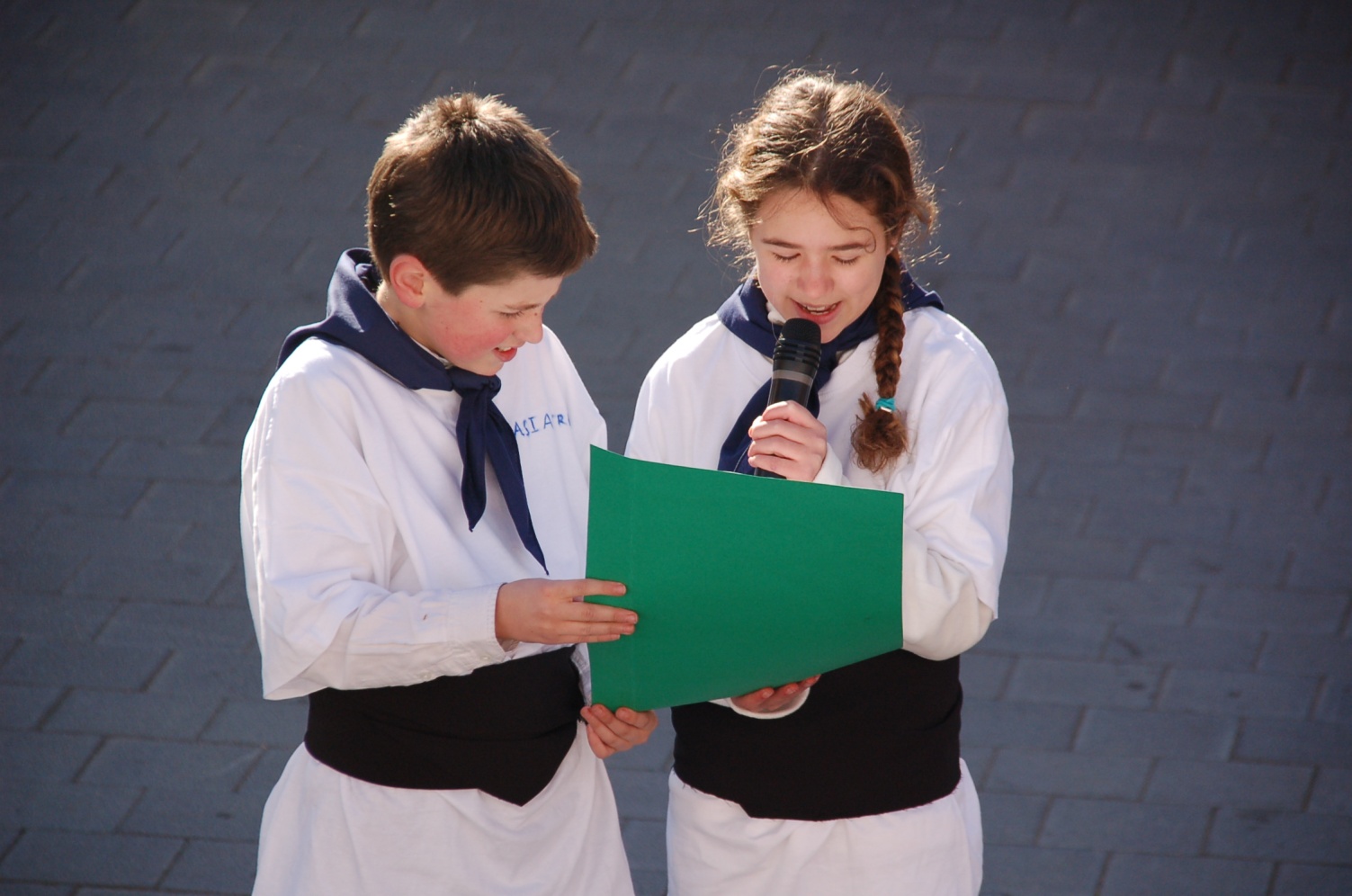 Two students read the Queen of Carnival’s announcement.
Our Carnival Parade
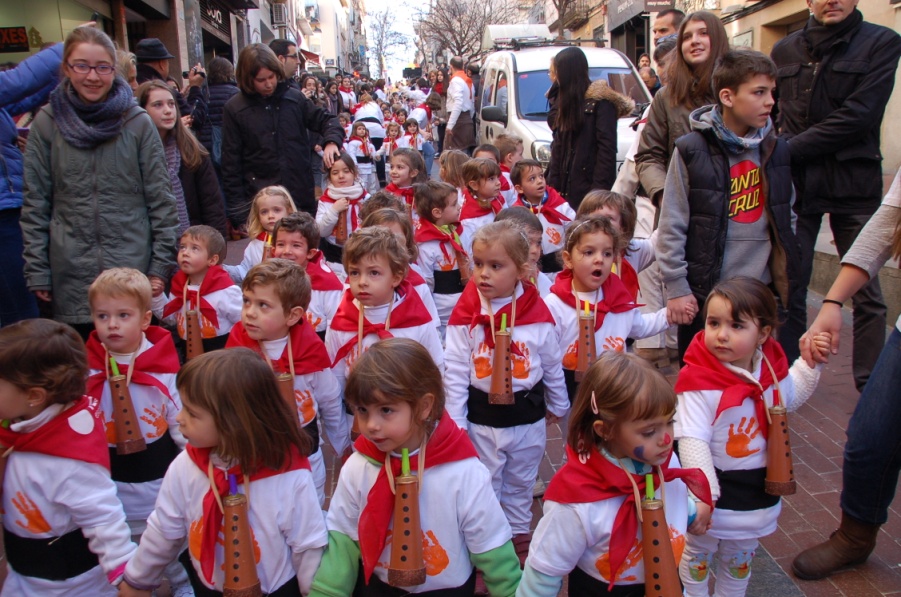 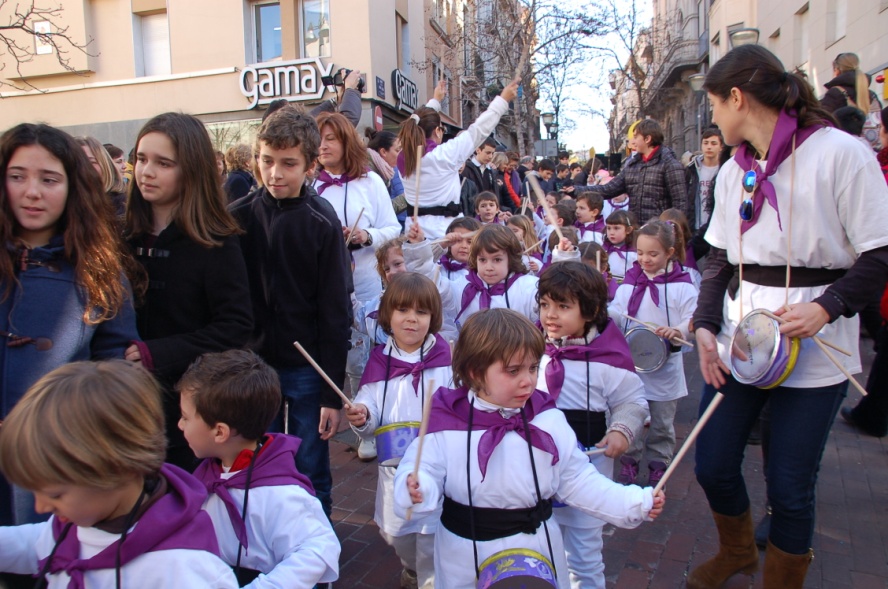 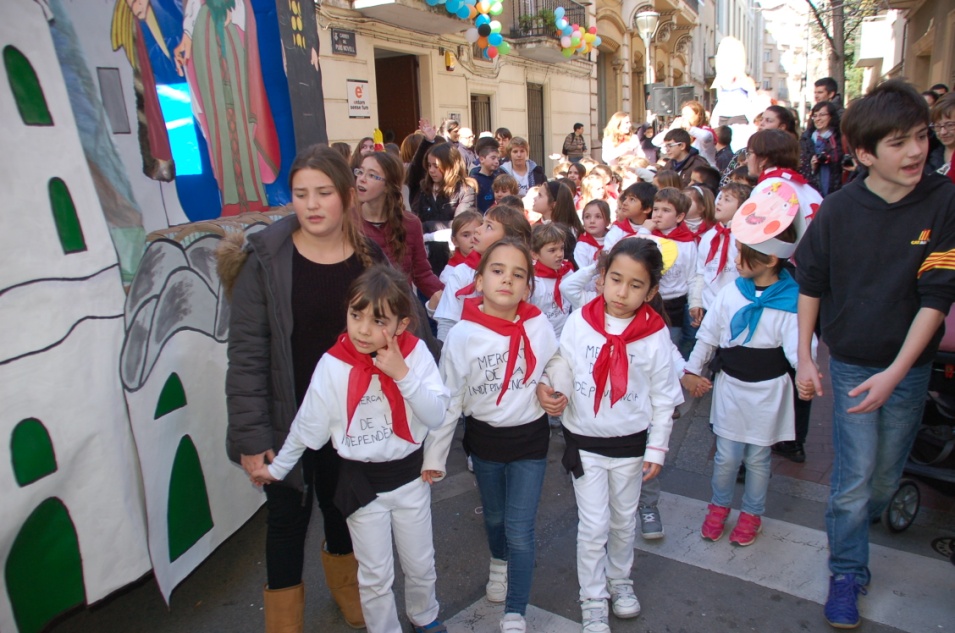 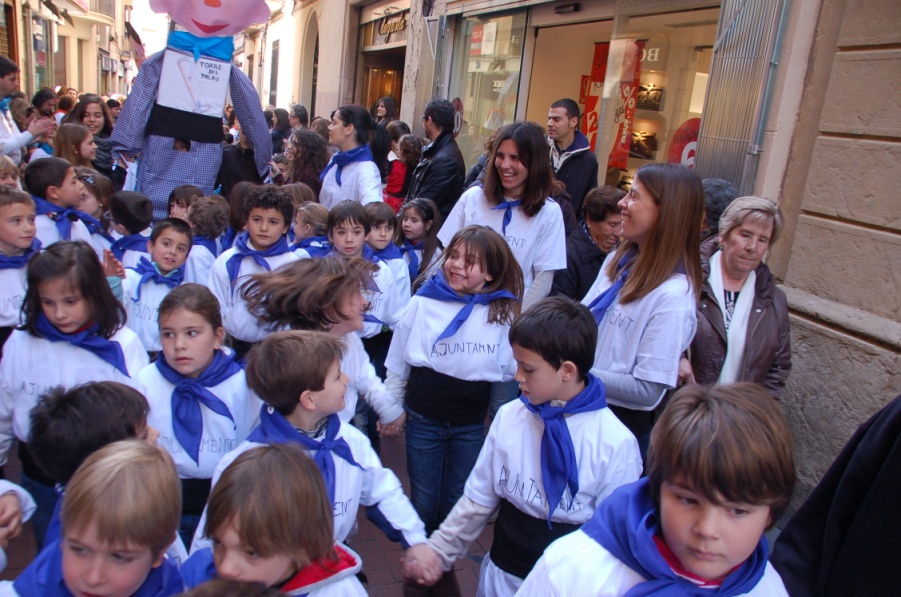 This is Group 2A on Carnival day.
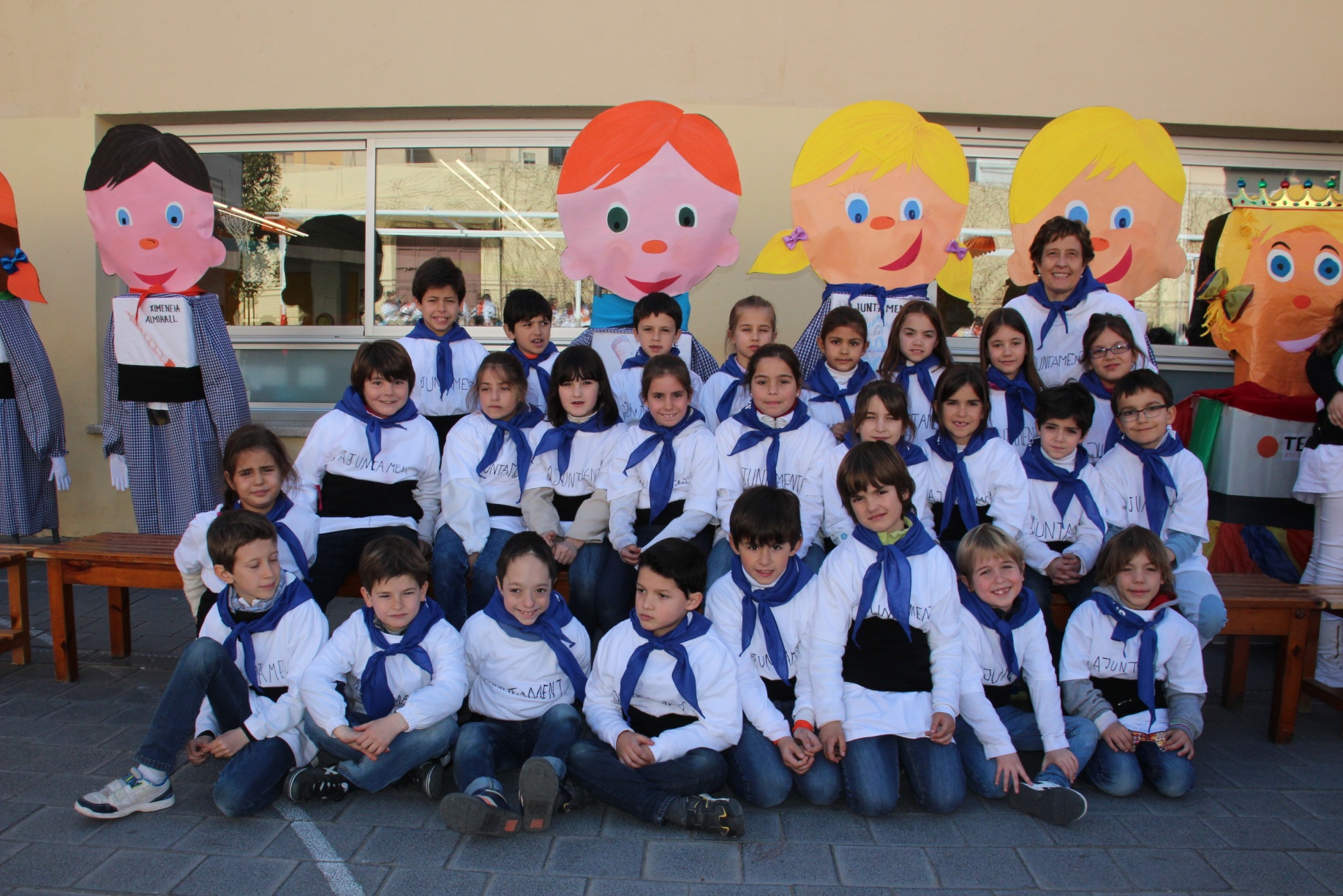 This is Group 2B on Carnival day.
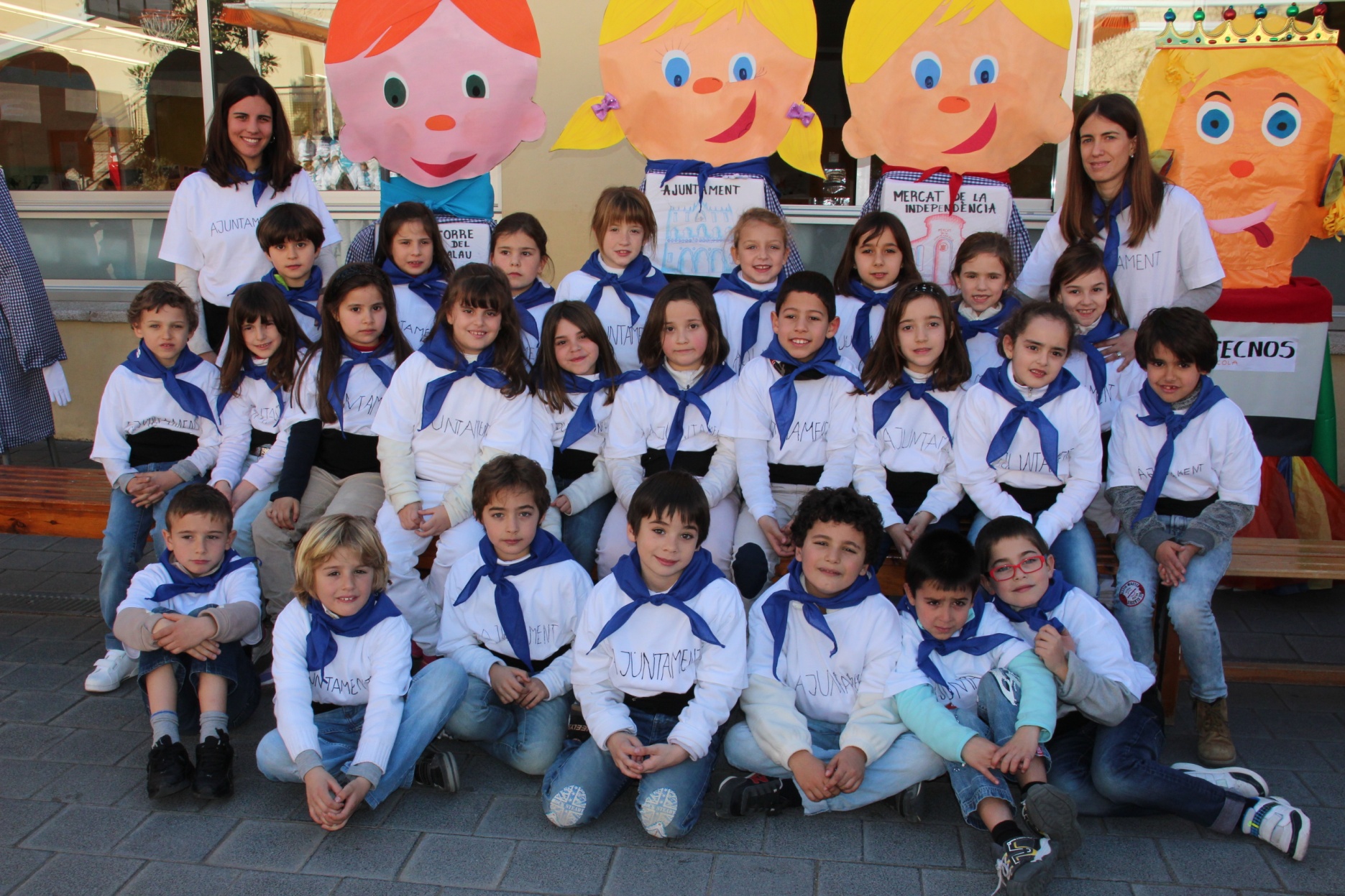 Ash Wednesday
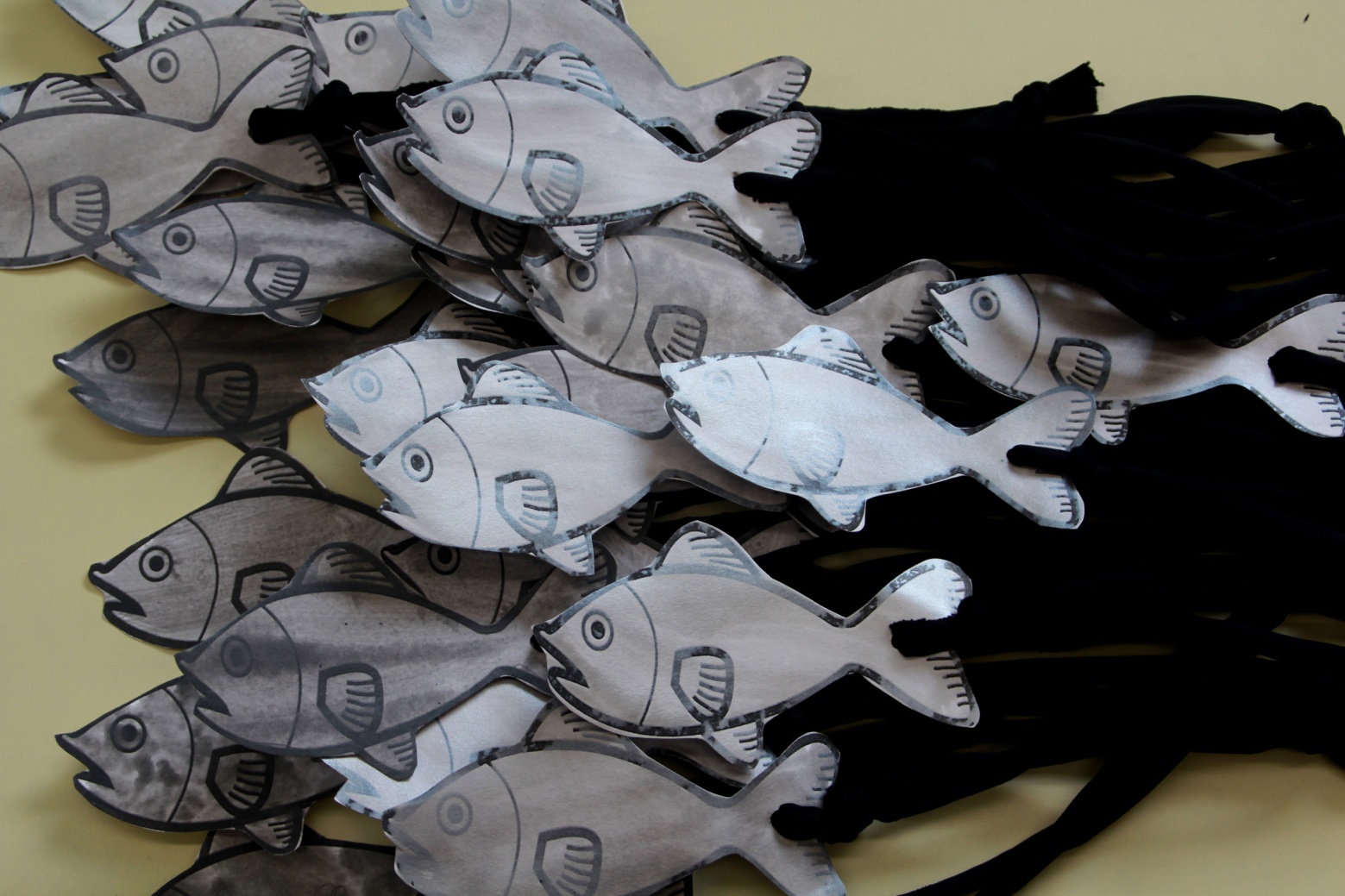 Sardines are buried.
This is the Queen of Carnival.
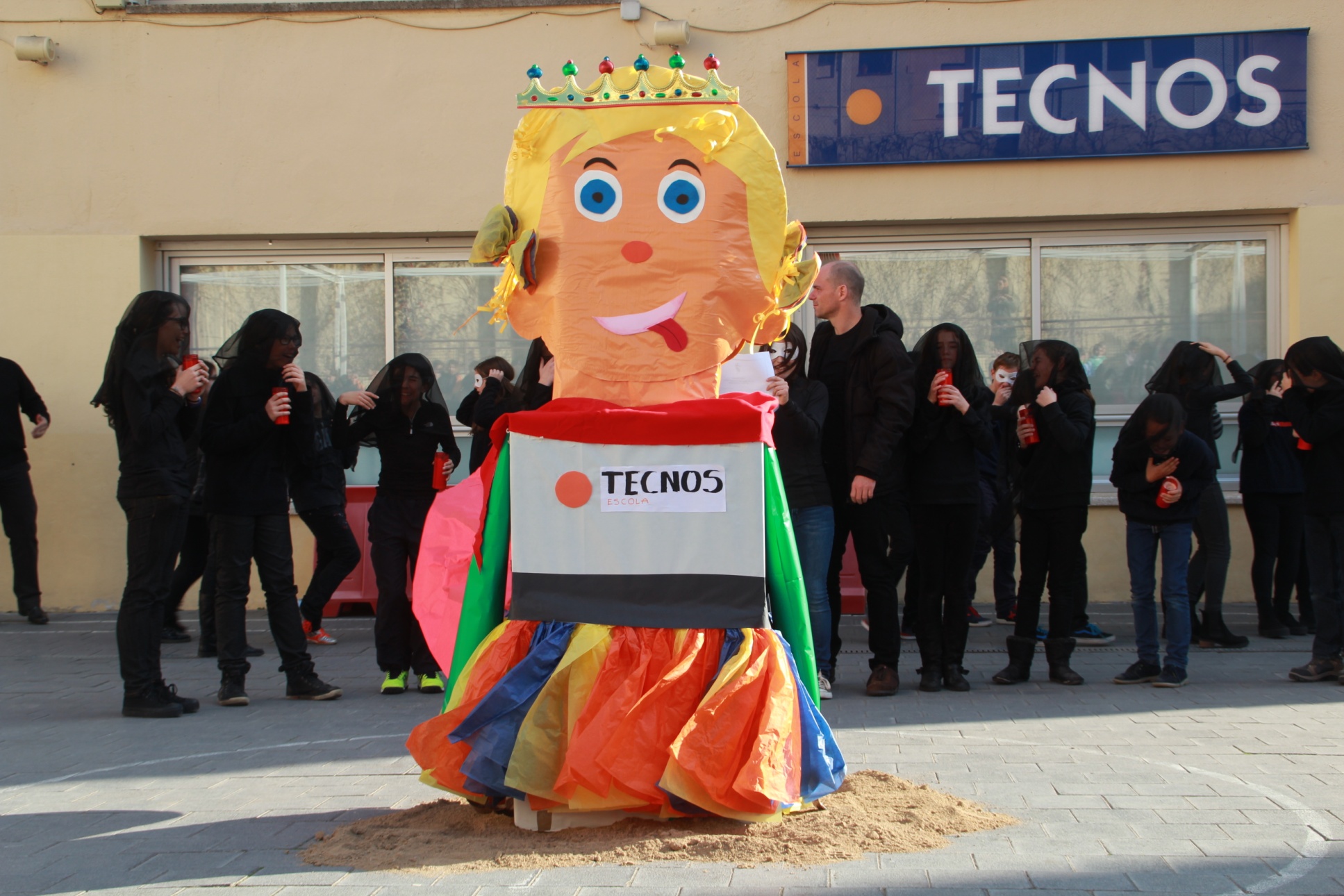 Ash Wednesday
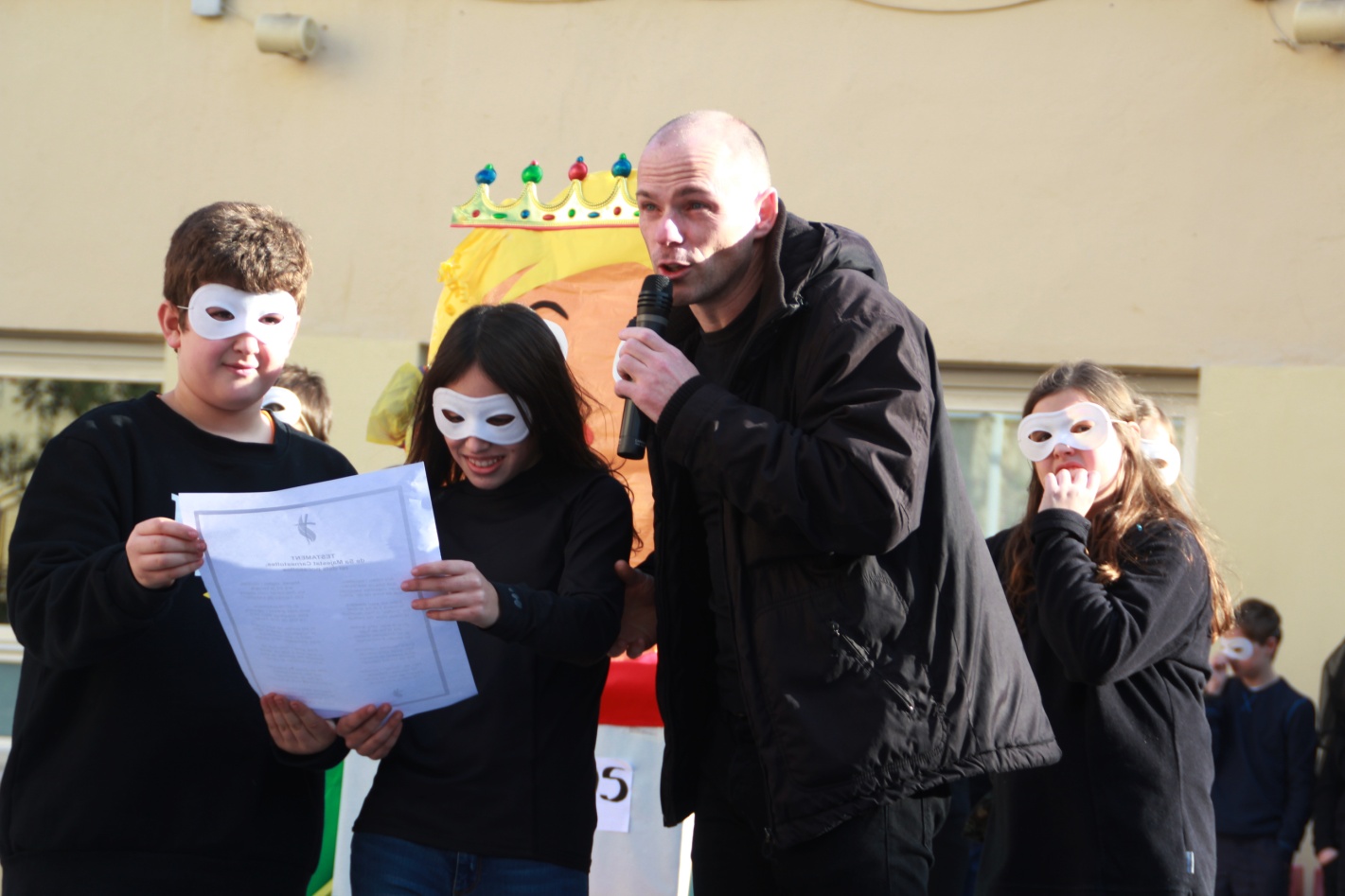 Two students read the Queen of Carnival’s will.
Easter Monday
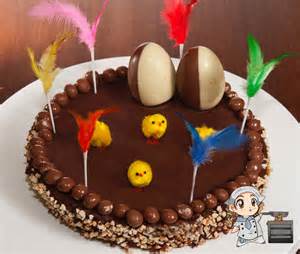 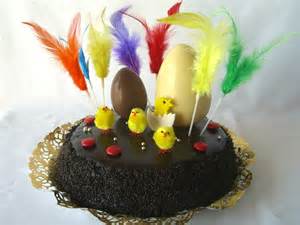 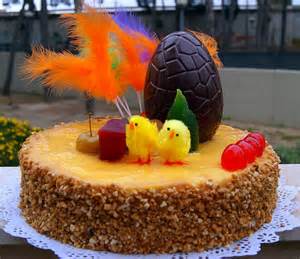 We eat a cake called “Mona” (Monkey)